Pourquoi tu devrais t’intéresser à l’intérêt
Leçon d’initiation à partir de la 11e année
Remarque spéciale à l’intention du personnel enseignant
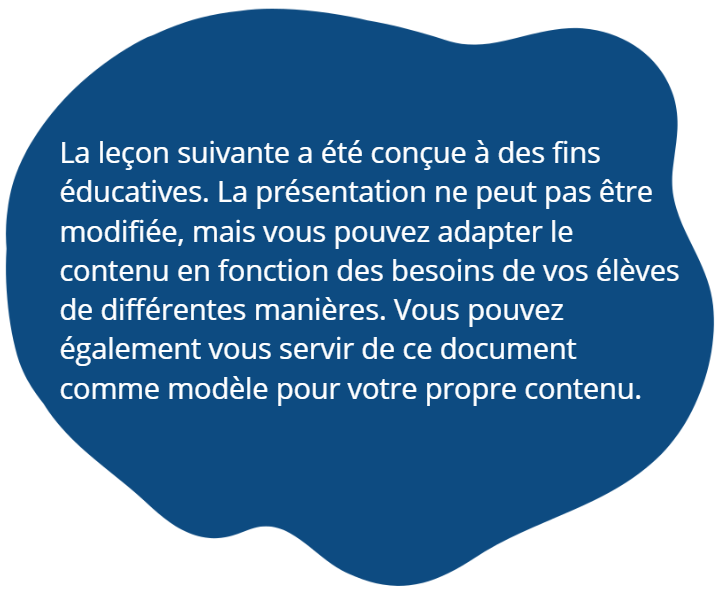 Introduction
On parle beaucoup d'« intérêt » et de « taux d'intérêt ». En tant que jeune élève, pourquoi devriez-vous vous intéresser à ce sujet ?

Les taux d’intérêt affectent plusieurs choses, telles que les cartes de crédit et les prêts étudiant. Aussi, c’est pourquoi les gens disent qu’il faut investir quand on est jeune.

La clé est de comprendre les intérêts simples et composés, et comment ces taux d'intérêt vous affectent.
Introduction
Dans cette leçon, nous allons…
Apprendre comment les taux d'intérêt simples et composés augmentent.
Comprendre les taux d'intérêt comme exemples des relations linéaires et exponentielles.
Créer des applications réelles à l'aide de la modélisation exponentielle.
Application réelle
Il y a trois leçons interactives pour vous aider à créer des applications réelles et comprendre comment les taux d'intérêt vous affectent:
Cartes de crédit
CÉLI (compte d'épargne libre d'impôt)
Prêts étudiants du RAFEO
Activité d’exploration
Quelle est la différence entre un intérêt simple et un intérêt composé? Faisons une petite exploration!

Cliquez sur les liens ci-dessous et ouvrez les deux calculatrices:
Calculatrice d'intérêt simple:
https://hardbacon.ca/fr/calculatrice/calculatrice-interets-simples/

Calculatrice d'intérêt composé:
https://hardbacon.ca/fr/calculatrice/calculatrice-interets-composes/
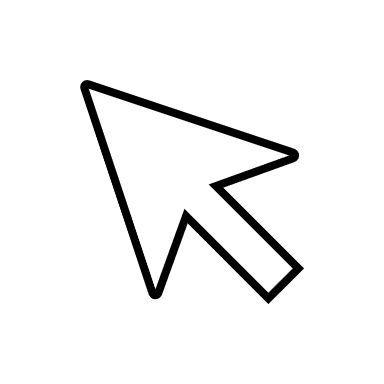 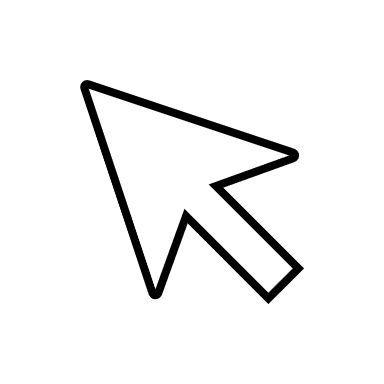 Révision : vocabulaire spécialisé
Prese              Montant d’argent initial emprunté soit pour un prêt ou pour un investissement.
Final Amount                           Valeur d'un prêt ou d'un investissement à une date précise.
Interest Rate:   Montant facturé en plus du capital par un prêteur à un emprunteur. Il est calculé en pourcentage du montant principal. 
Rate of Return:          Même concept que le taux d'intérêt, mais pour les investissements. Le montant qu'un investisseur gagne en plus du capital. Il est calculé en pourcentage.
Term:     Durée d'un prêt ou d'un investissement.
Compounding Period:       S'applique uniquement aux intérêts composés. C’est l’intervalle de temps pendant lequel votre prêt ou investissement accumule des intérêts. Les périodes de composition peuvent être annuelles, mensuelles, etc. Nous en apprendrons davantage à cet effet.
Capital, valeur actuelle :
Valeur finale, montant total :
Taux d'intérêt :
Taux de rendement :
Durée :
Période de composition :
Activité d’exploration
Nous allons utiliser les mêmes montants pour les deux calculatrices, ainsi nous pourrons comparer les intérêts simples et composés. 
Pour commencer, entrez les montants suggérés:

Calculatrice, intérêt simple:
Capital: 100 $
Taux d’intérêt: 5 %
Durée: 30 ans
Calculatrice, intérêt composé:
Capital: 100 $
Montant des dépôts réguliers: 0 $
Taux d’intérêt: 5 %
Durée: 30 ans
Composé: annuellement
Activité d’exploration
Suggestion: Changez le taux d'intérêt sur les deux calculatrices.
8 %
12 %
20 %
12,75 %
19,99 %
0 %
Etc.

Après avoir fait ces changements, regardez les graphiques sur les deux calculatrices.
Pause et réflexion
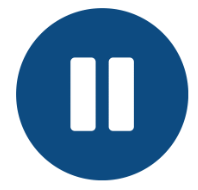 Qu’avez-vous remarqué?
Consultez les graphiques sur les deux calculatrices. Pour chaque changement que vous avez fait, que se passe-t-il avec…
l’intérêt total? 
la valeur finale (valeur finale = capital + intérêt)?
les diagrammes à pointe de tarte et les graphiques?
en comparant les graphiques de l'intérêt simple vs l'intérêt composé : quelles sont les similitudes et les différences?
Activité d’exploration
Allons plus loin! 
Vous pouvez changer à votre guise: le capital, le taux d’intérêt, la durée et la période de composition. 

Voici quelques suggestions sur les prochaines diapos:
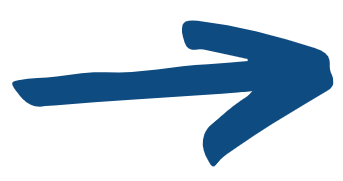 Activité d’exploration
Suggestion: Changez le montant du capital sur les deux calculatrices.
200 $
1 500 $
10 000 $
0 $
Etc.

Après avoir fait ces changements, regardez les graphiques sur les deux calculatrices.
Activité d’exploration
Suggestion: Changez la période de composition. Bien sûr, ceci s’applique seulement à l’intérêt composé.

Semestrielle: Tous les 6 mois. Intérêts calculés deux fois par an.
Trimestrielle: Tous les 3 mois. Intérêts calculés 4 fois par an.
Mensuelle: Tous les mois. Intérêts calculés 12 fois par an.
Bihebdomadaire: tous les 14 jours. Intérêts calculés 26 fois par an.
Etc. 

Après avoir fait ces changements, regardez les graphiques.
Pause et réflexion
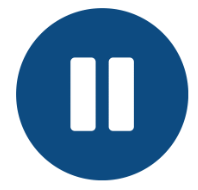 Qu’avez-vous remarqué?
Regardez les graphiques ci-dessous pour les deux calculatrices. Pour chaque changement que vous avez fait, que se passe-t-il avec…
l’intérêt total? 
la valeur finale (valeur finale = capital + intérêt)?
les diagrammes à pointe de tarte et les graphiques?
en comparant les graphiques de l'intérêt simple vs l'intérêt composé: quelles sont les similitudes et les différences?
Activité d’exploration
Nous allons utiliser les mêmes montants sur les deux calculatrices, ainsi nous pourrons comparer l’intérêt simple vs l’intérêt composé. 
Voyons ce qui se passe si nous changeons la durée.

Calculatrice, intérêt simple:
Capital: 1 000 $
Taux d’intérêt: 8 %
Durée: 10 ans
Calculatrice, intérêt composé:
Capital: 1 000 $
Montant des dépôts réguliers: 0 $
Taux d’intérêt: 8 %
Durée: 10 ans
Composé: annuellement
Activité d’exploration
À présent, changeons la durée sur les deux calculatrices.
20 ans
30 ans
40 ans
Etc.

Après avoir fait ces changements, regardez les graphiques sur les deux calculatrices.
Pause et réflexion
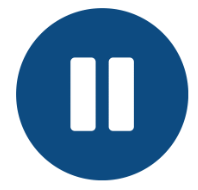 Qu’avez-vous remarqué?
En changeant la durée, que remarquez-vous avec l'intérêt simple et l'intérêt composé?
Le saviez-vous? L'intérêt simple est calculé annuellement. Dans cette exploration de l'intérêt composé, nous avons aussi choisi une période de composition « annuelle ». Si les deux intérêts sont calculés annuellement, pourquoi les intérêts composés augmentent-ils beaucoup plus vite? 
Qu’en pensez-vous?
Allons plus en profondeur pour voir comment l'intérêt simple et l'intérêt composé augmentent!
Intérêt simple
Voici un graphique à barres qui représente l’intérêt simple.
Croyez-vous que la croissance est linéaire ou non linéaire?
Linéaire
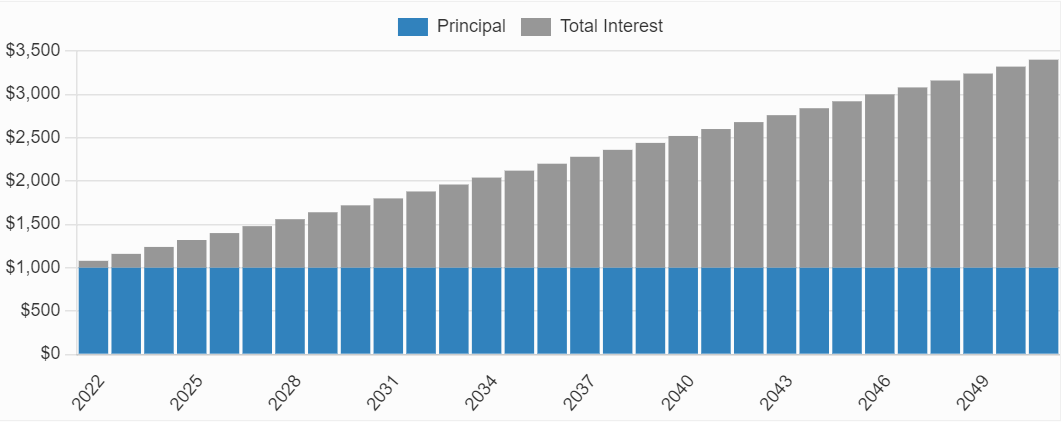 Intérêt total
Capital
Montant total
Année
Intérêt simple
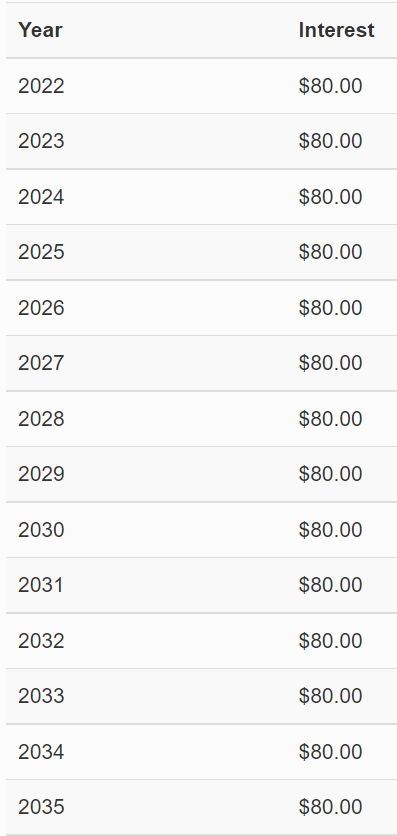 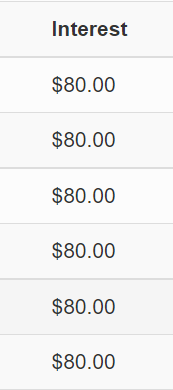 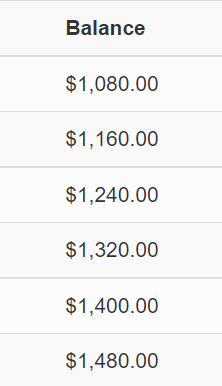 Le montant total augmente selon le montant des intérêts.
Montant total
Intérêt
Année
Intérêt simple
Montant total
Année
Intérêt simple
Intérêt composé
Voici un graphique à barres qui représente l’intérêt composé.
Croyez-vous que la croissance est linéaire ou non linéaire?
Non linéaire
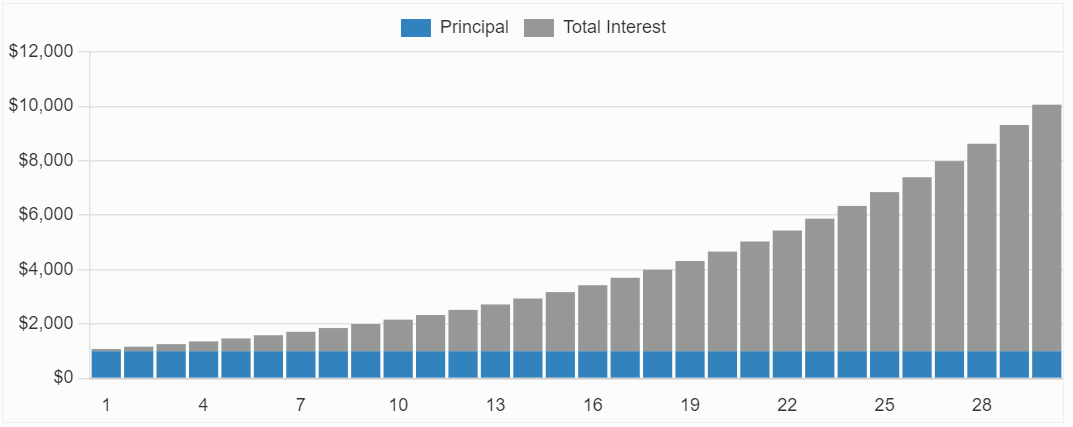 Intérêt total
Capital
Montant total
Année
Intérêt composé
Le solde augmente à un taux croissant.
Montant total
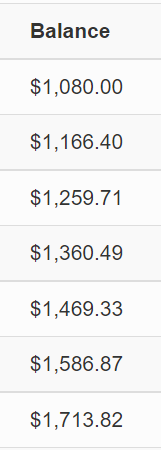 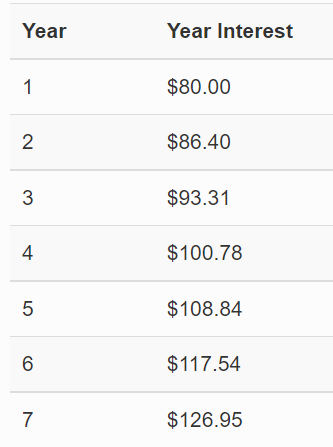 Année
Intérêt composé
Intérêt composé
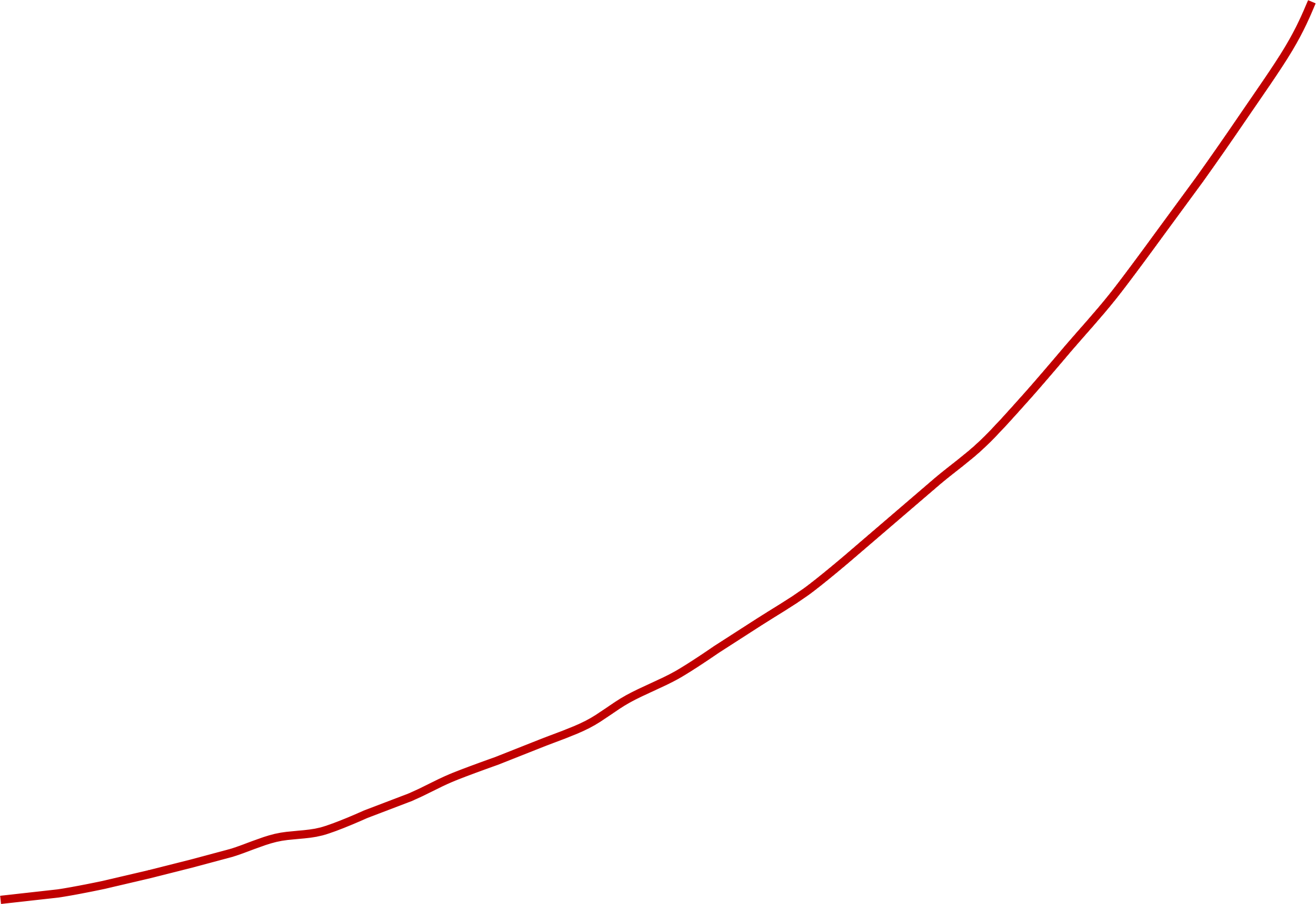 Montant total
Année
Intérêt composé
Augmentation du multiple de 1,08.
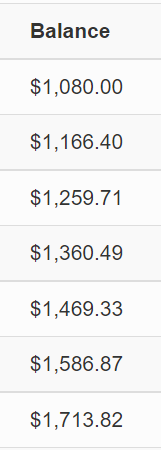 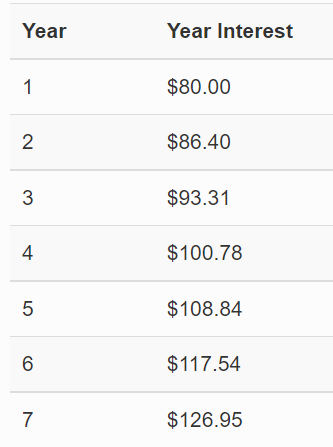 Montant total
Année
Vous vous rappelez peut-être…
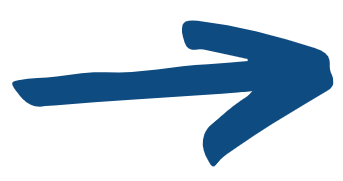 Intérêt composé
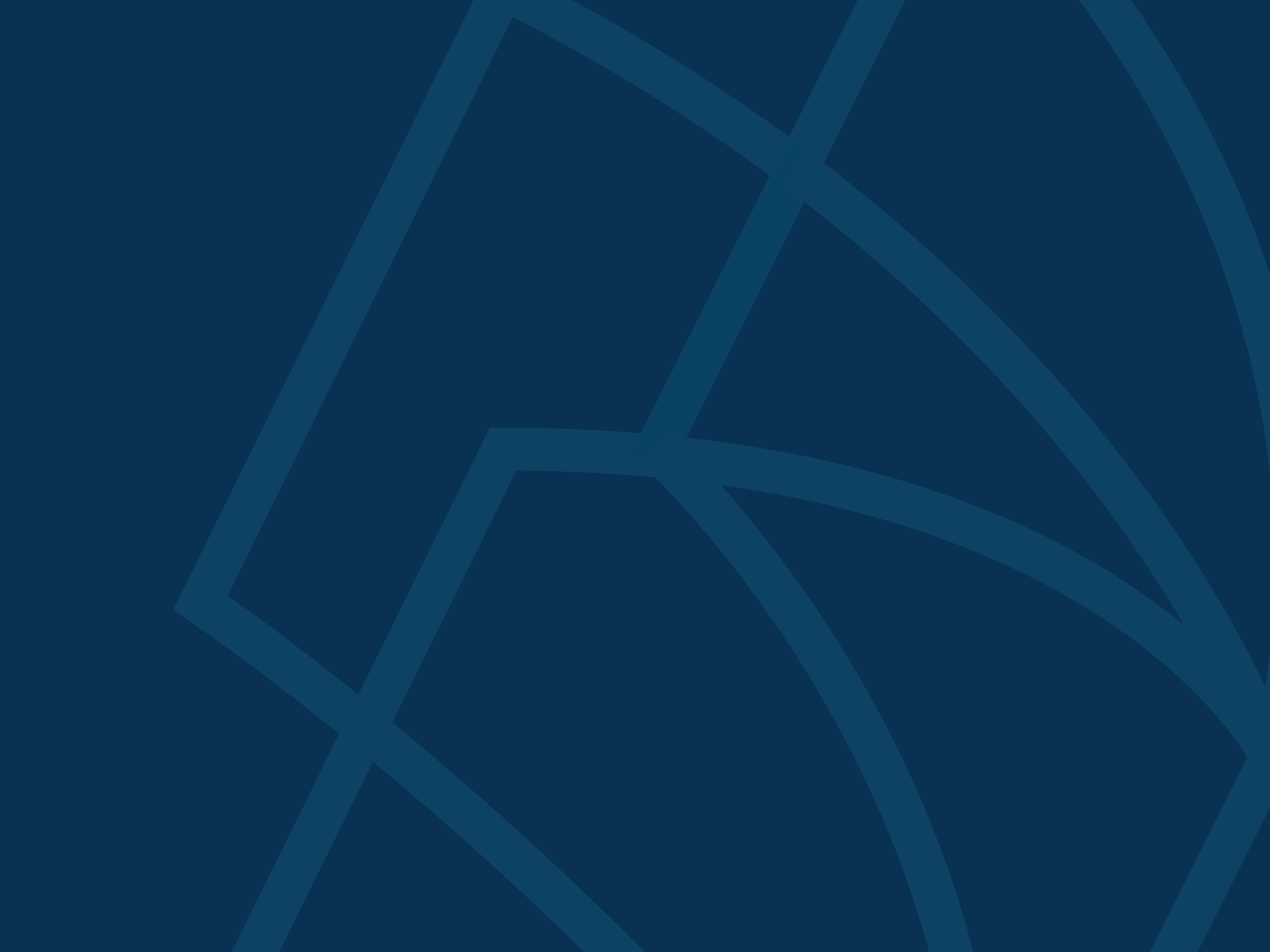 Bref résumé
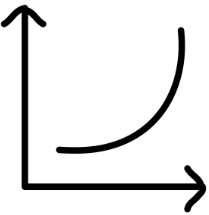 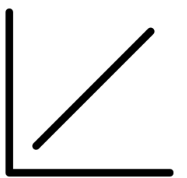 En utilisant ces équations, vous pouvez résoudre 
n'importe quelle variable.
Activité de l’élève
Pour cette activité, utilisez les informations que vous avez apprises dans les précédentes diapos et complétez « Partie 1. Organisateur graphique ».
Intérêt simple vs composé
Comment les intérêts composés nous affectent-ils dans la vie réelle ?
Vidéo : https://www.youtube.com/watch?v=vsEa2M5v670
Intérêt simple vs composé
Donc, l’intérêt composé rapporte des intérêts sur les intérêts. 

Une autre façon de voir la chose…
L'intérêt devient une partie du capital. Ainsi, le capital ne cesse de croître et l'intérêt qu'il rapporte devient de plus en plus grand. 

C’est la grande nouvelle quand vous investissez : vous gagnez des intérêts!
Intérêt simple vs composé
Mais le pouvoir de la composition peut aussi jouer contre vous! 

Ceci arrive quand vous empruntez de l’argent, par exemple, en utilisant votre carte de crédit ou en faisant un prêt. 

Vous payez de l’intérêt.
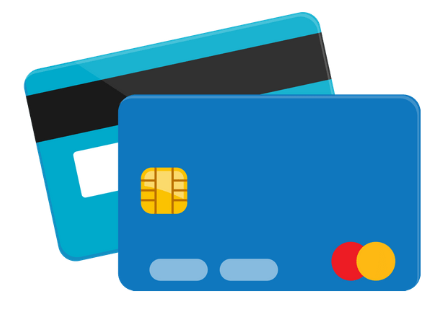 Calcul des intérêts
Activité de l’élève
Faisons une pratique en utilisant ces formules pour résoudre des problèmes.

Complétez la « Partie 2. Questions pratiques »  dans l’activité de l’élève.

Sur les diapos suivantes, vous trouverez deux exemples…
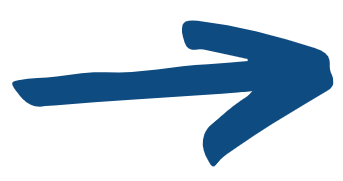 Exercice
Convertir en décimales : 0,0075
Exercice
Convertir en décimales: 0,011666…
Exercice (suite)
Ou on peut l’écrire comme ceci…
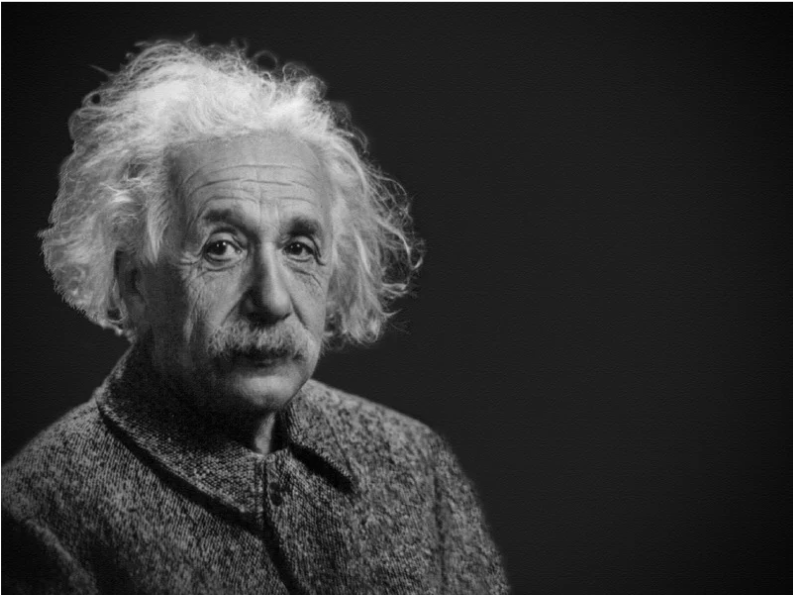 Concernant les intérêts composés, Albert Einstein a dit:

« Celui qui les comprend 
les gagne; 
Et celui qui ne les comprend pas, les paie. »
Activité: Application dans la vie réelle
Qui veut payer alors qu’il peut gagner?
Quand on comprend comment les intérêts simples et composés nous affectent, nous sommes mieux outillés pour prendre des décisions financières éclairées. 
Alors, appliquons ce qu’on a appris dans des situations réelles.
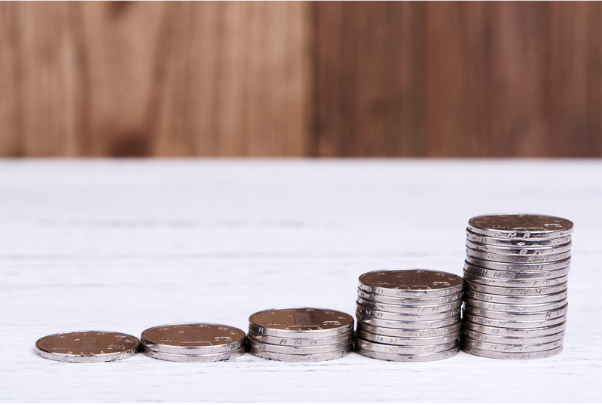 Les intérêts composés peuvent jouer pour nous ou contre nous.
Activité : application dans la vie réelle
Il y a 3 leçons interactives pour vous aider à faire une application réelle et comprendre comment les taux d'intérêt vous affectent :
Cartes de crédit
CÉLI (compte d'épargne libre d'impôt)
Prêt étudiant du RAFEO

Votre personnel enseignant choisira la ou les leçons appropriées.